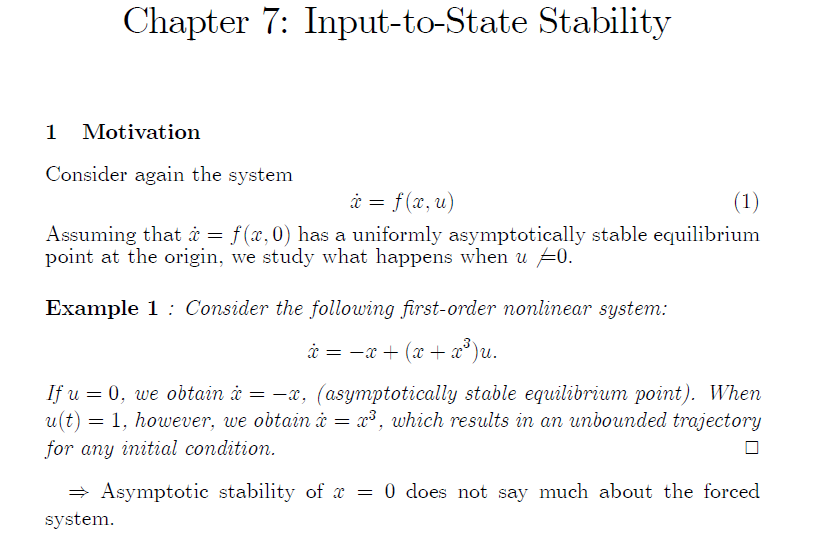 Another perspective on a “well behaved” system.
Input-Output
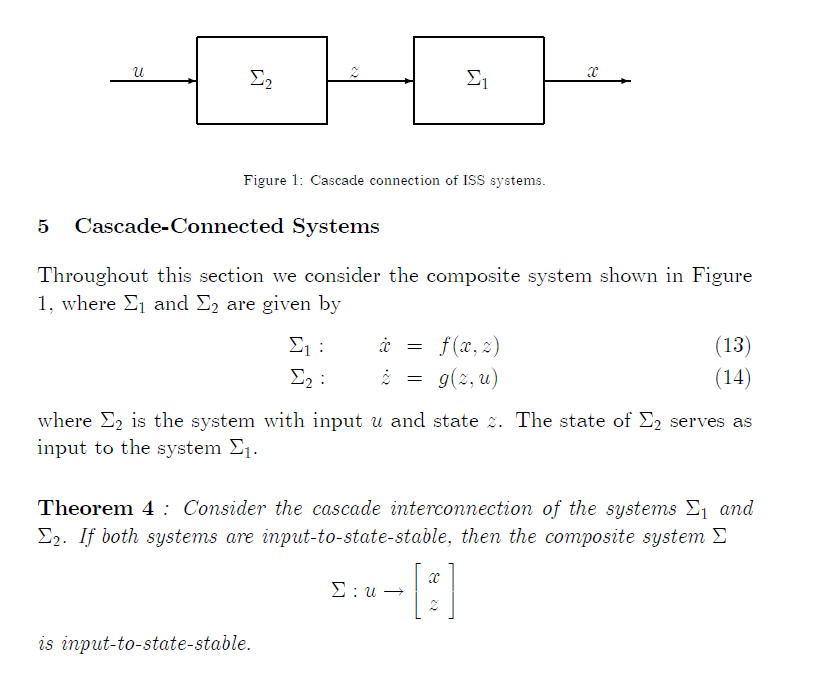 Input-State
Lyapunov analysis
included feedback systems (with a specific feedback function)
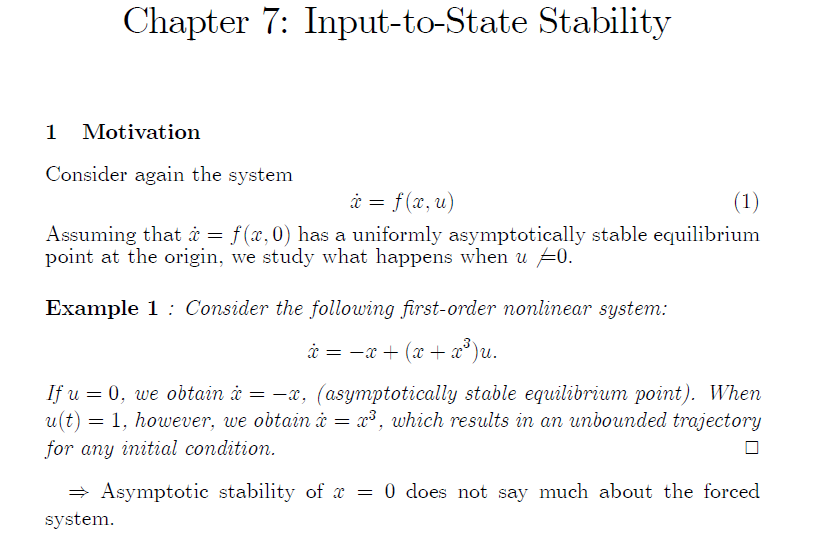 u
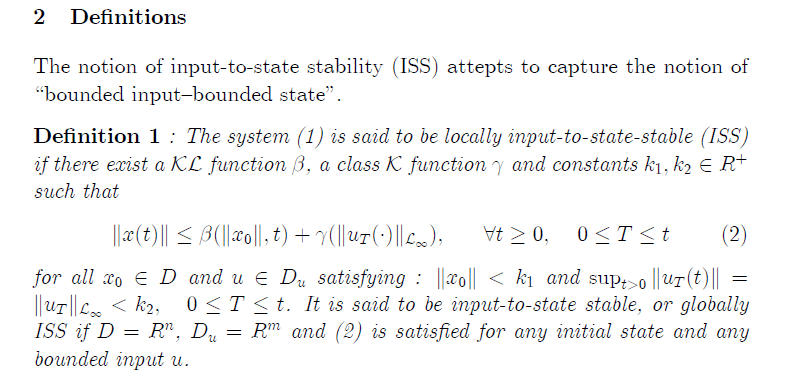 attempts
i.e., for any bounded input u(t) the state x(t) will be bounded.
Zero input 
response
Bound on nonzero input response
Bound on input
Bound on IC
Reminder:
(chpt. 6)
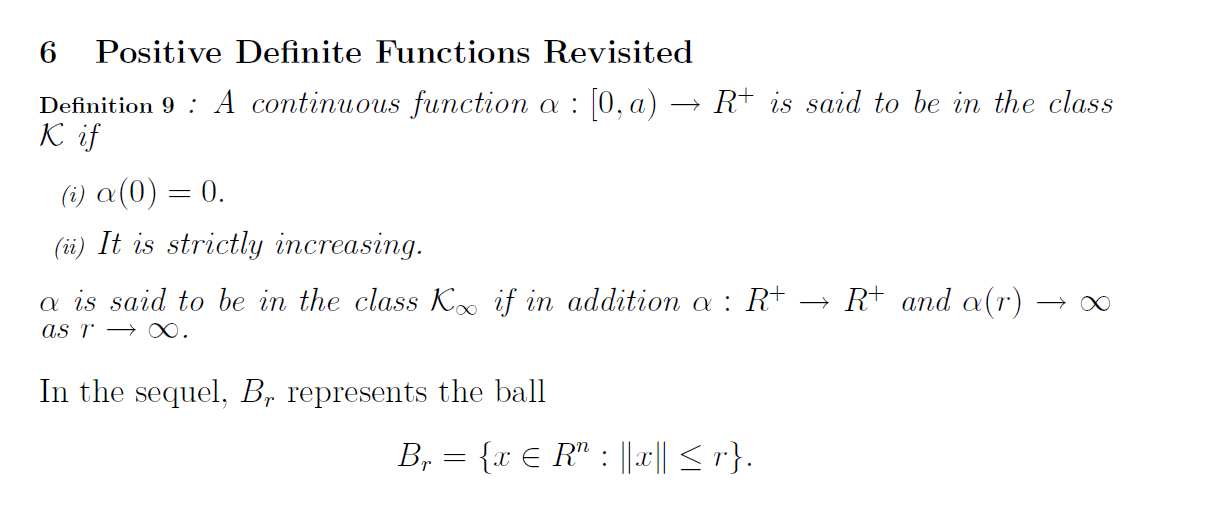 Reminder:
(chpt. 3)
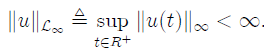 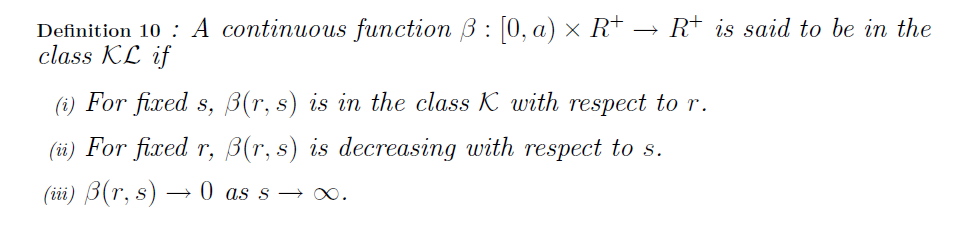 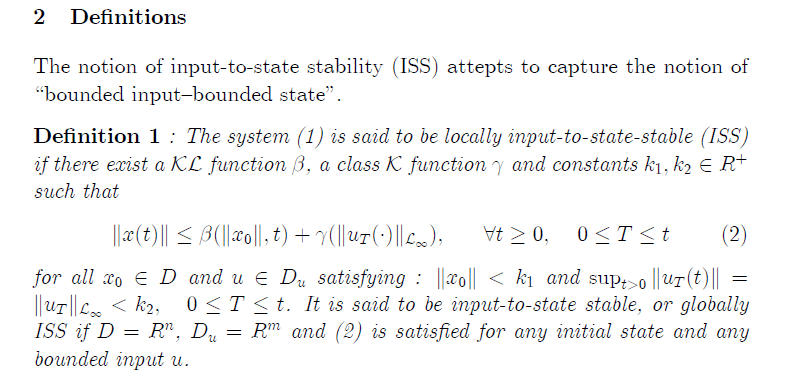 r
s
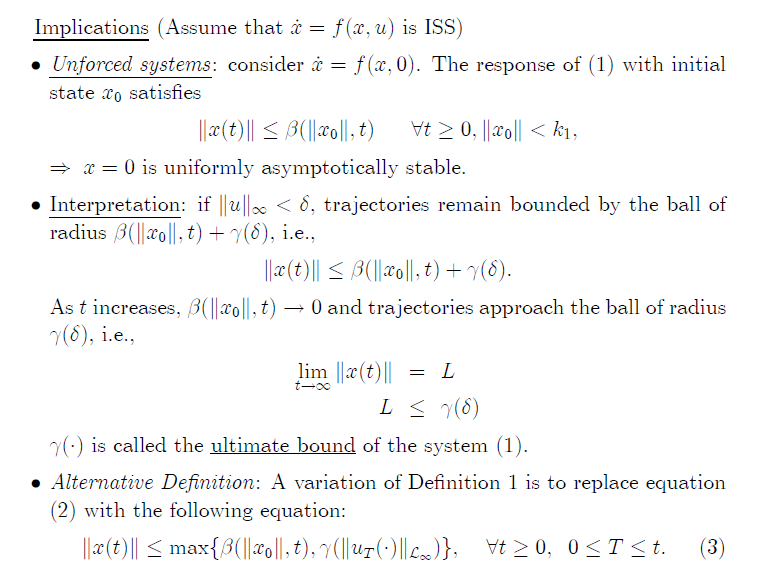 Theorem in Chapter 3
By

property
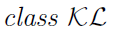 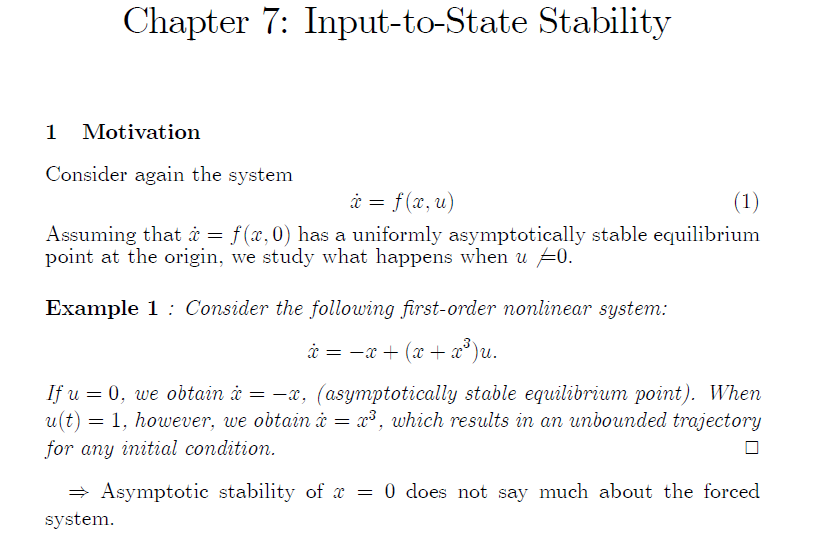 System:
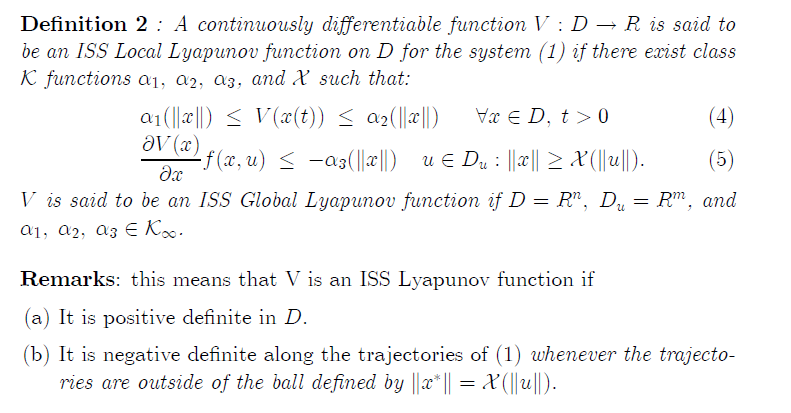 V is PD
Sufficient condition for ISS.
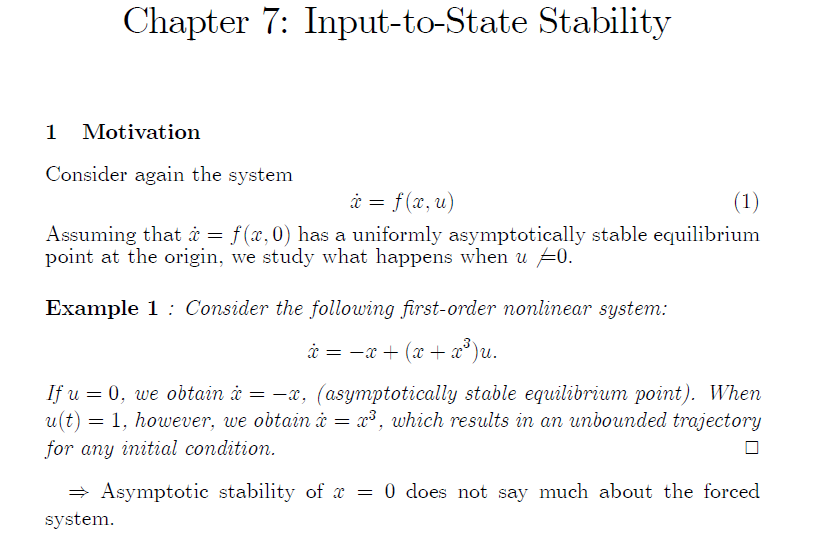 System:
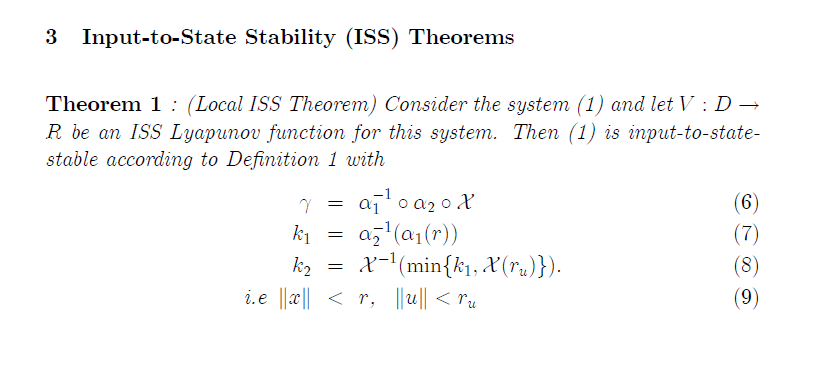 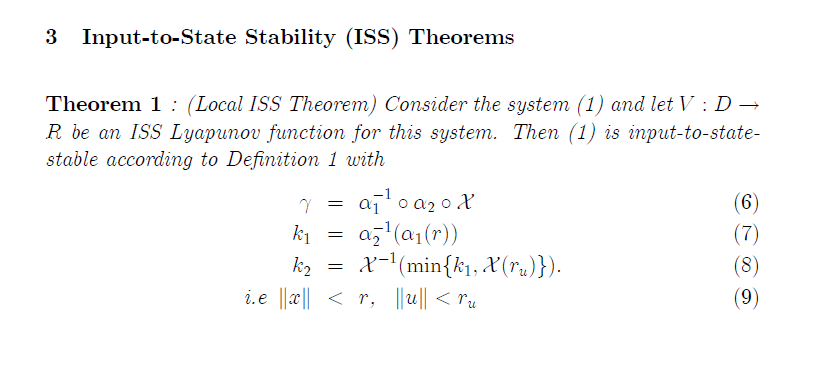 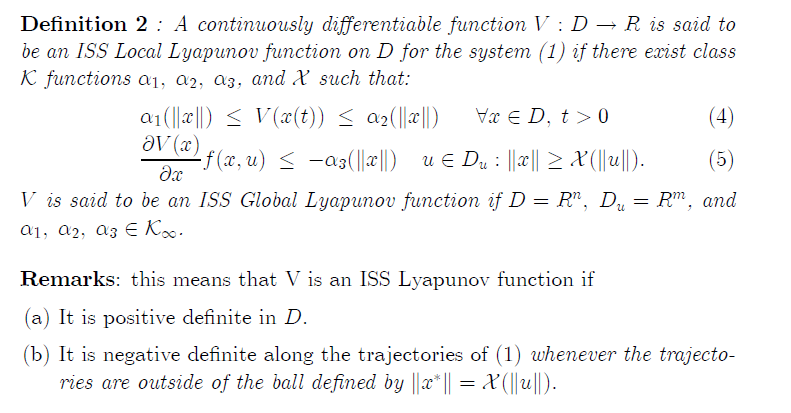 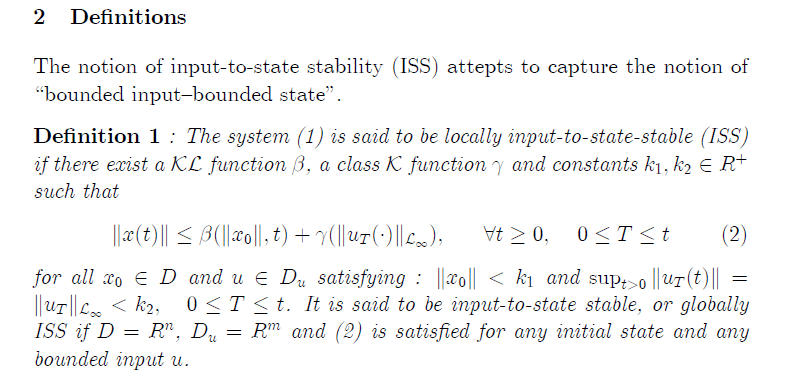 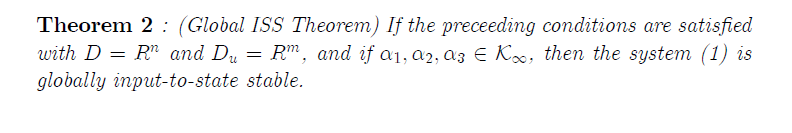 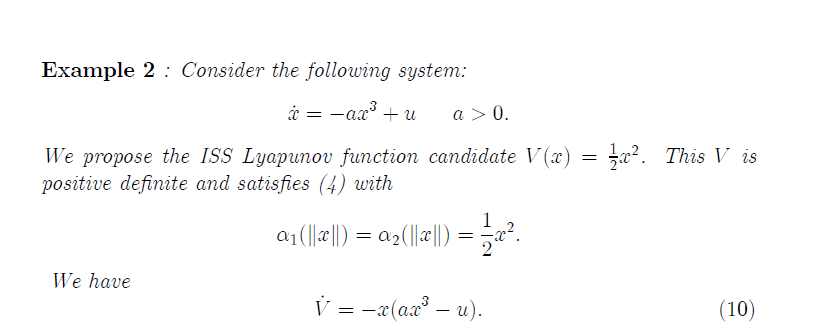 System:
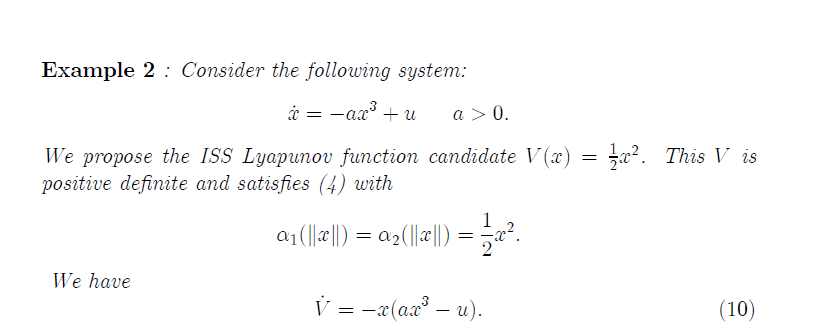 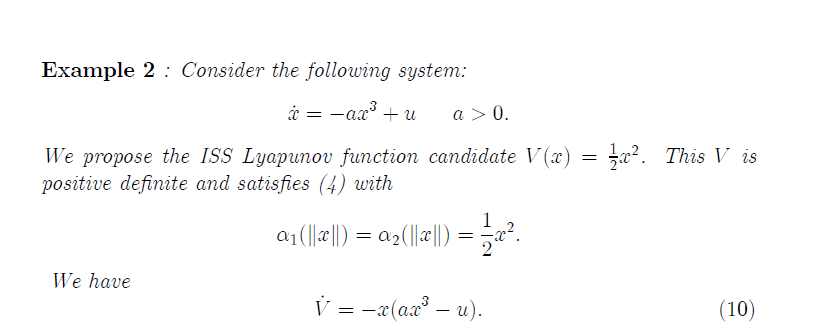 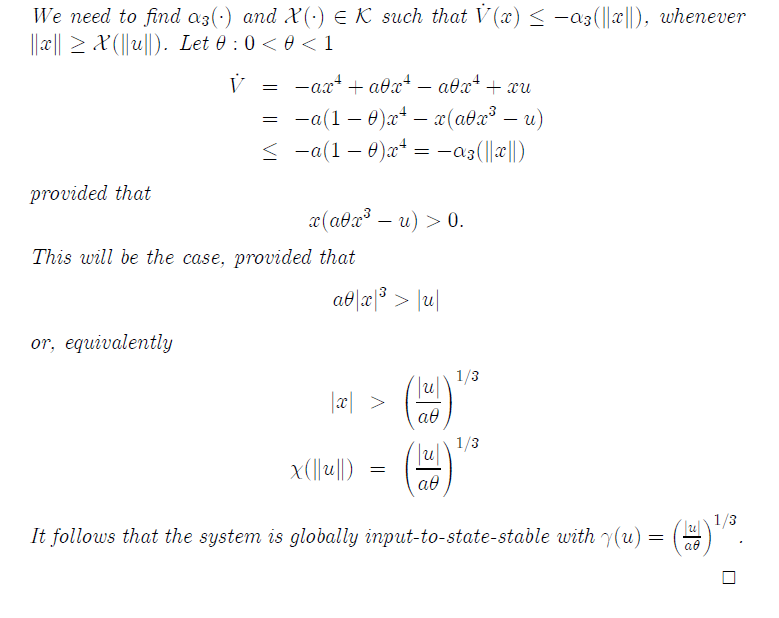 =0
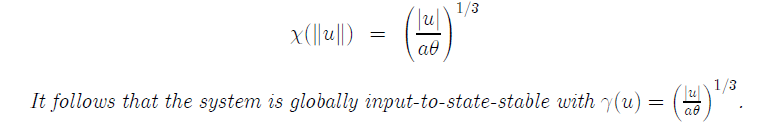 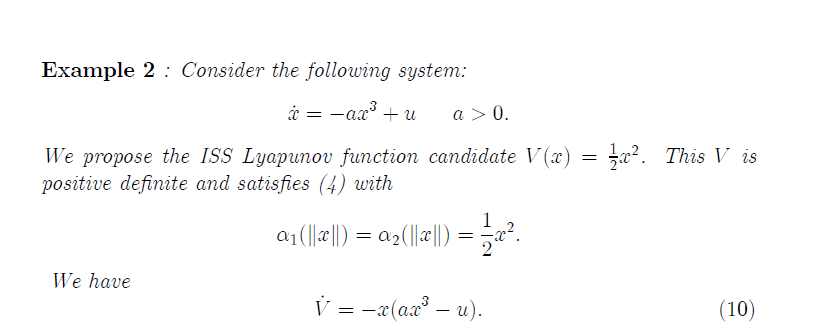 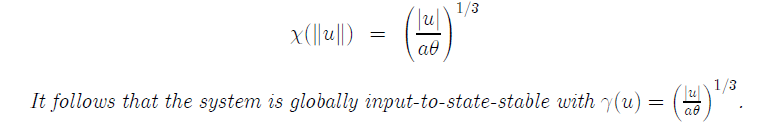 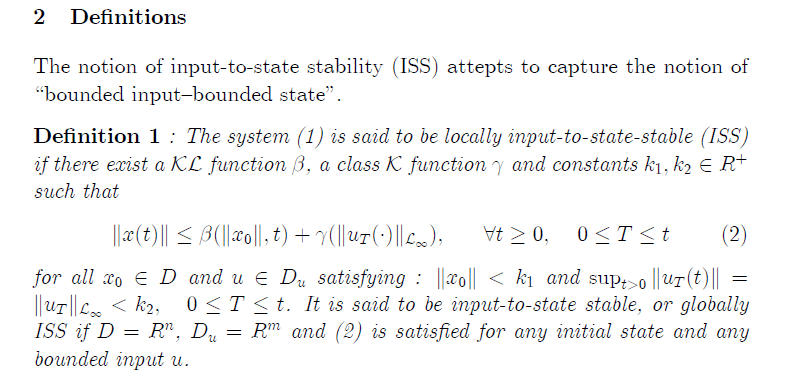 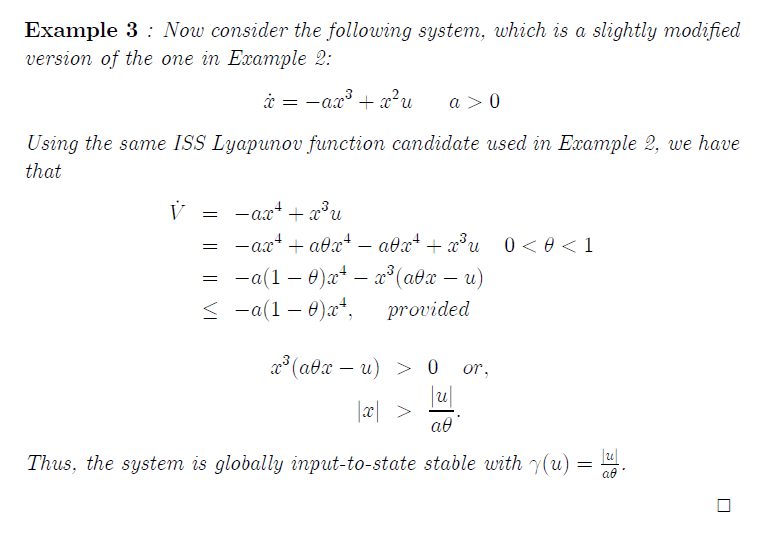 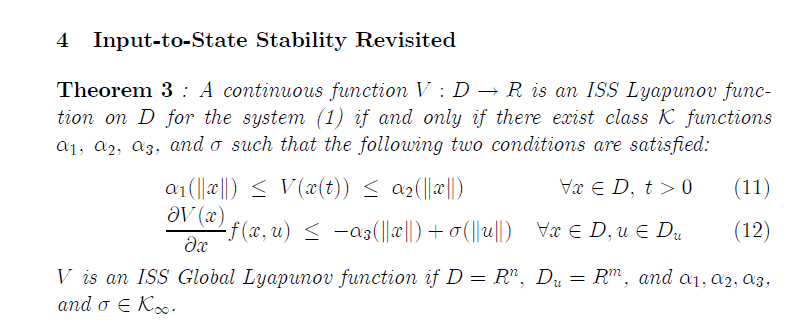 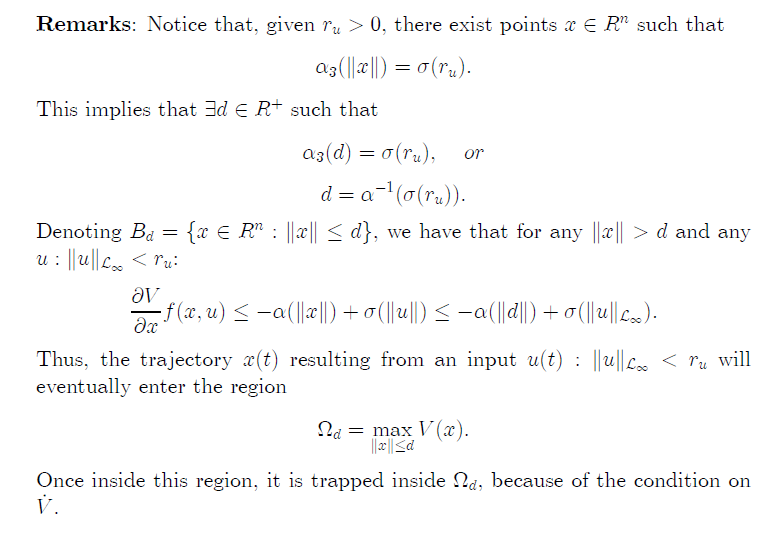 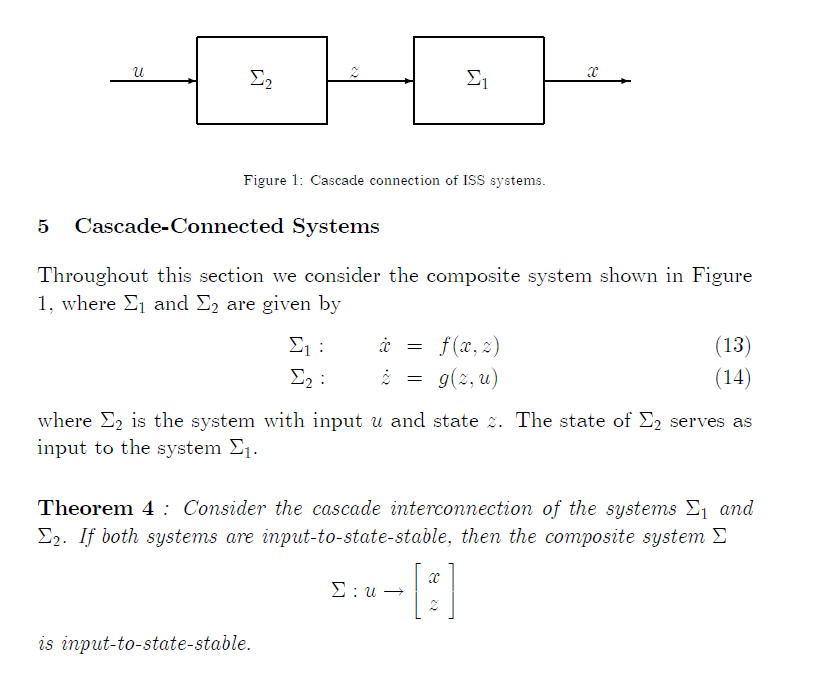 Summary
Input-Output
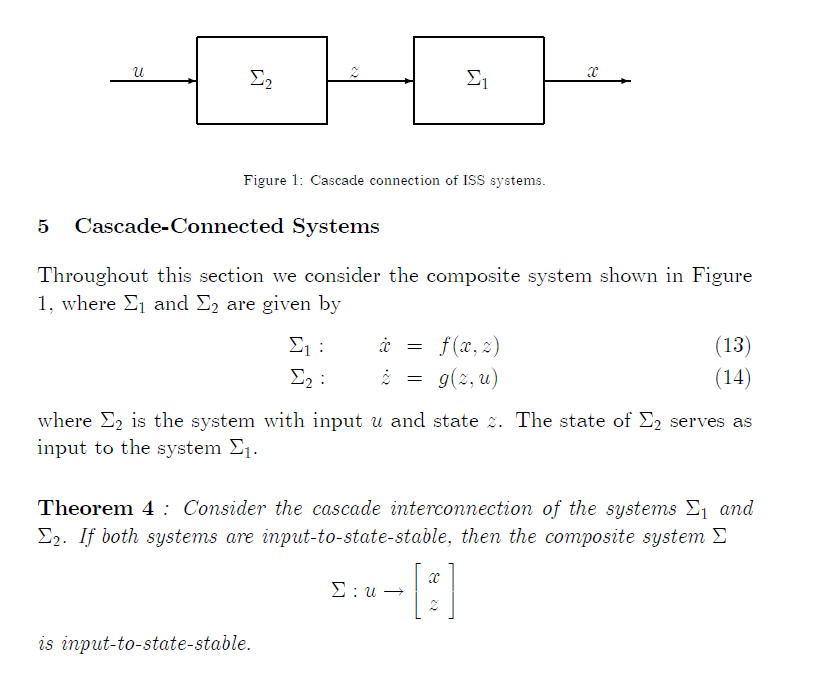 Input-State
Lyapunov
ISS -> for any bounded input u(t) the state x(t) will be bounded
Note that in previous Lyapunov analysis we had a specific u (feedback systems)
Can use a Lyapunov function to determine input to state stability (ISS).
Systems tool in that we know about the stability of cascaded systems
HW 7-1
Problems 7.1, 7.5, 7.6
HW 7-1-1(sol)
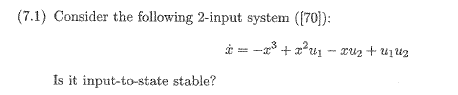 Approach:
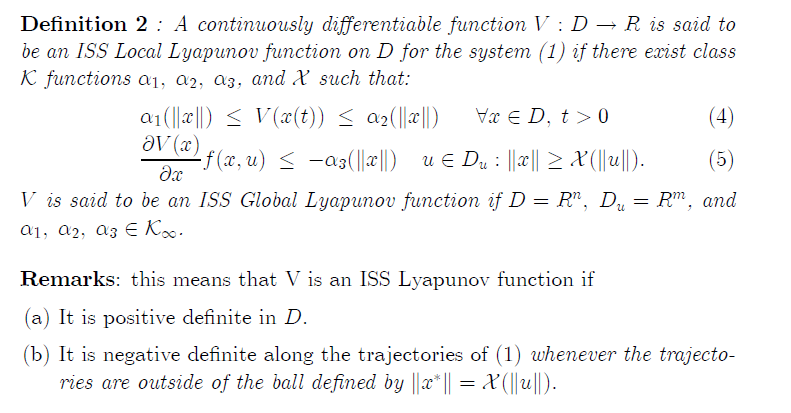 V is PD
HW 7-1-1(sol)
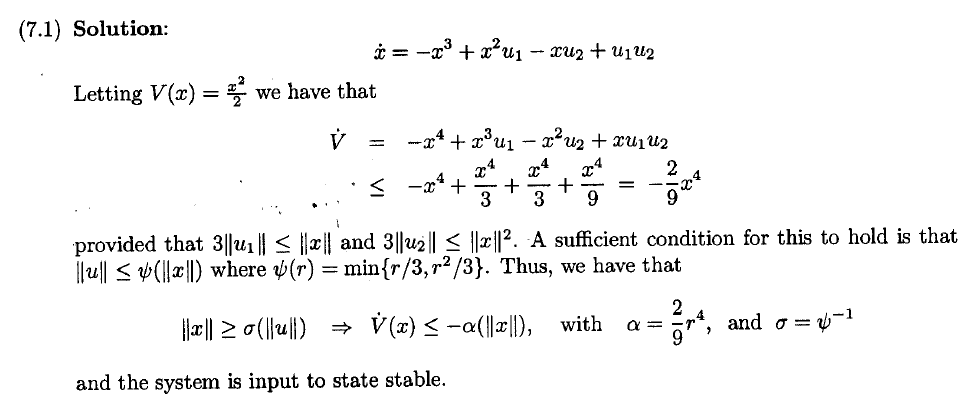 V is PD
HW 7-1-1(sol)
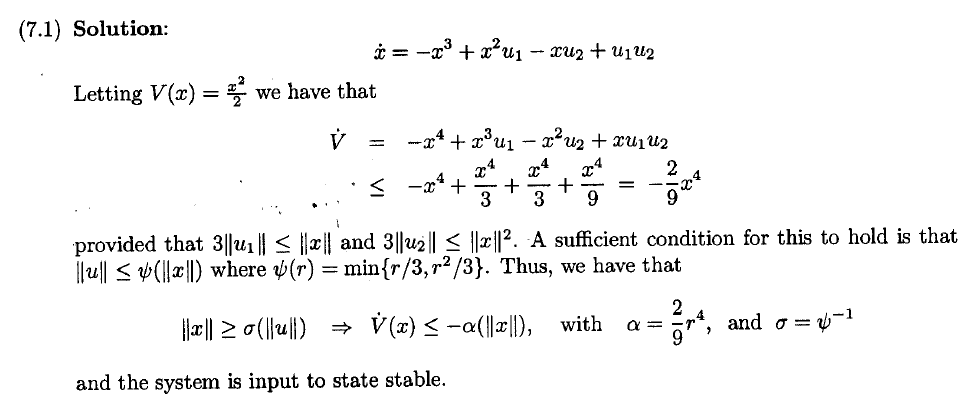 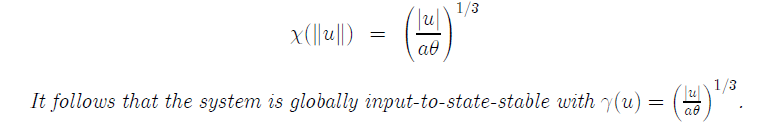 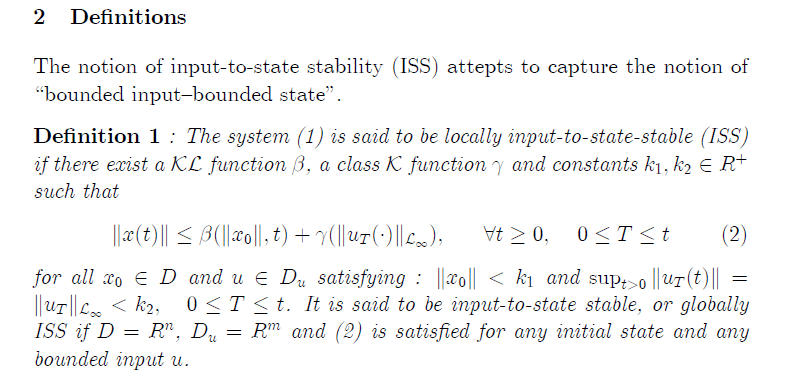 HW 7-1-1(sol)
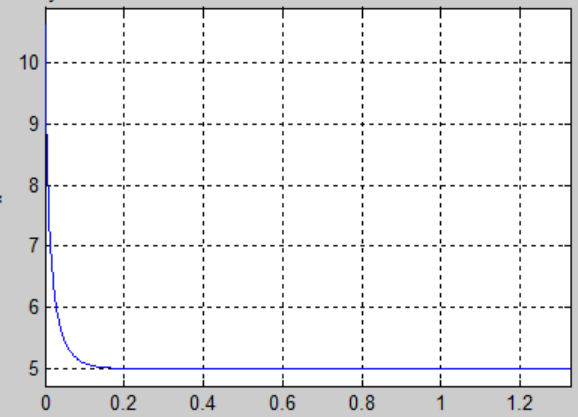 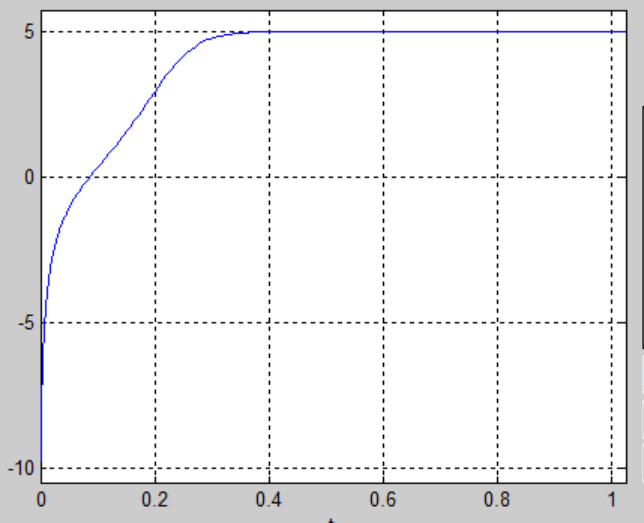 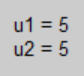 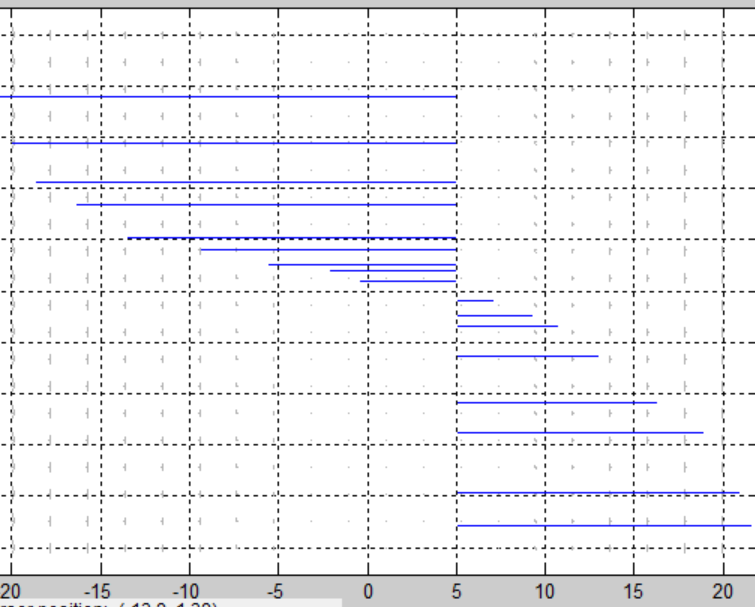 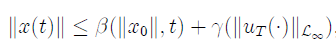 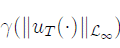 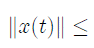 HW 7-1-1(sol)
Alternate
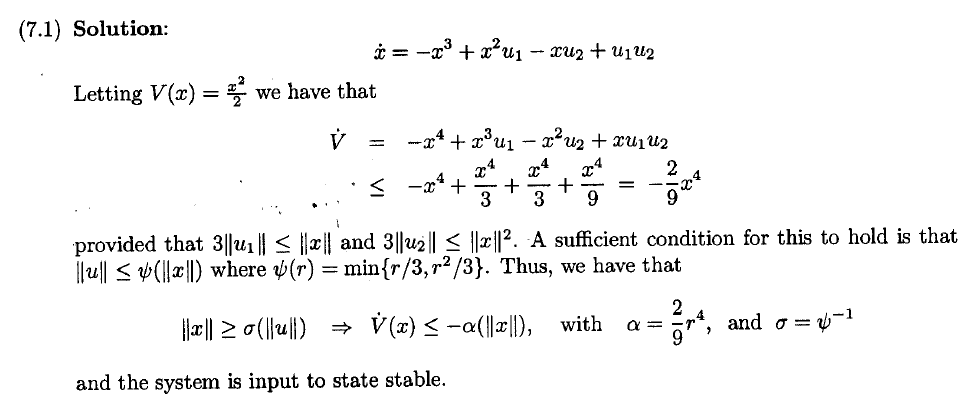 V is PD
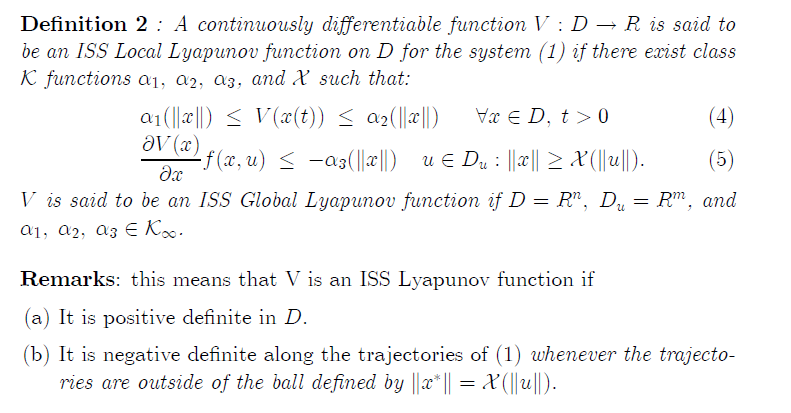 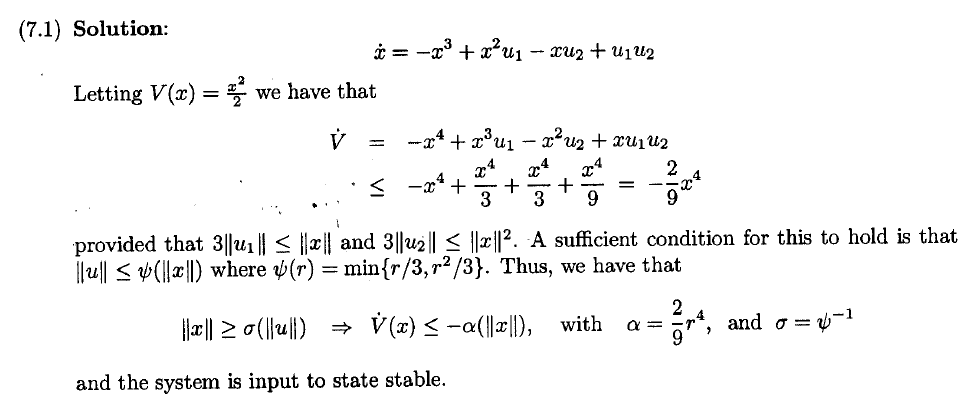 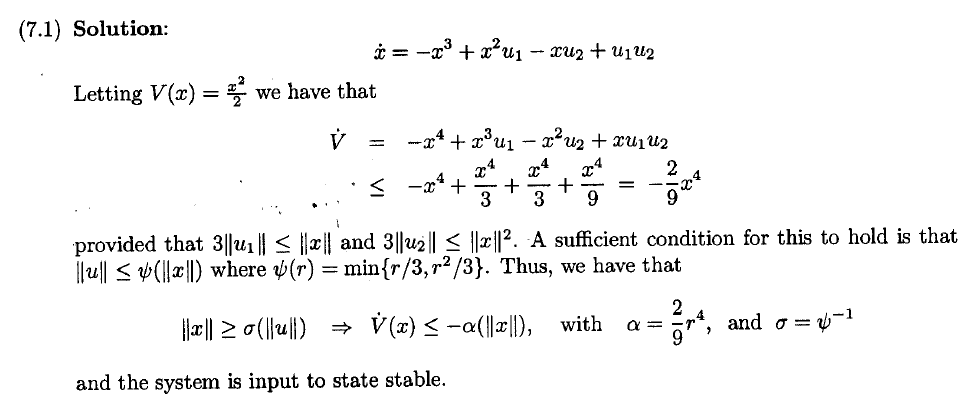 HW 7-1-2(sol)
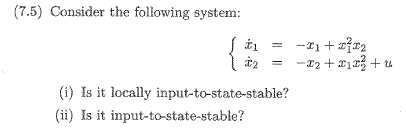 HW 7-1-2(sol)
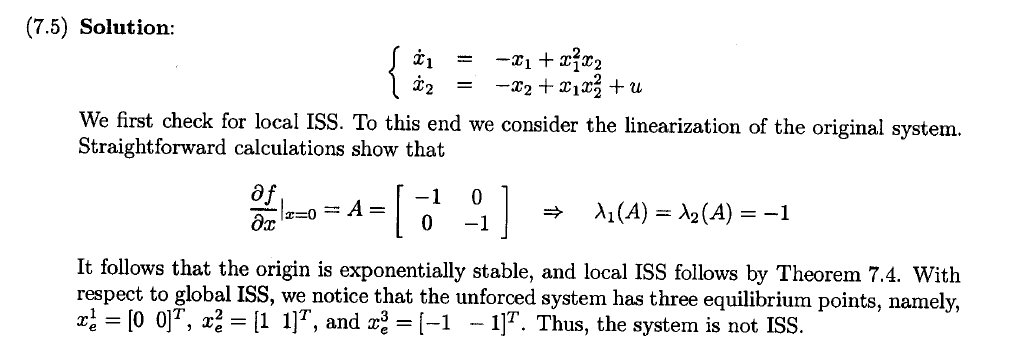 HW 7-1-3(sol)
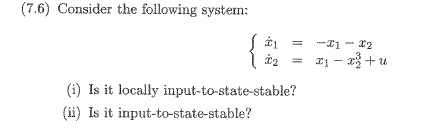 HW 7-1-3(sol)
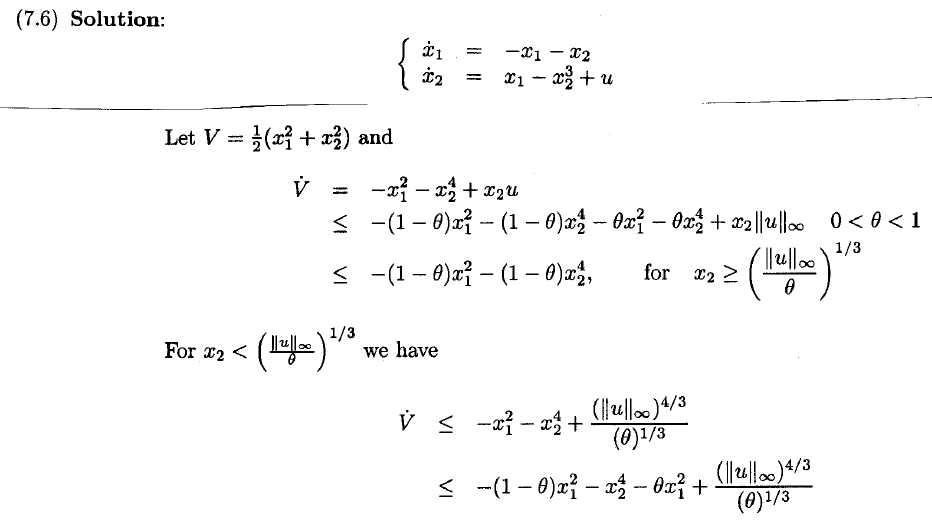 HW 7-1-3(sol)
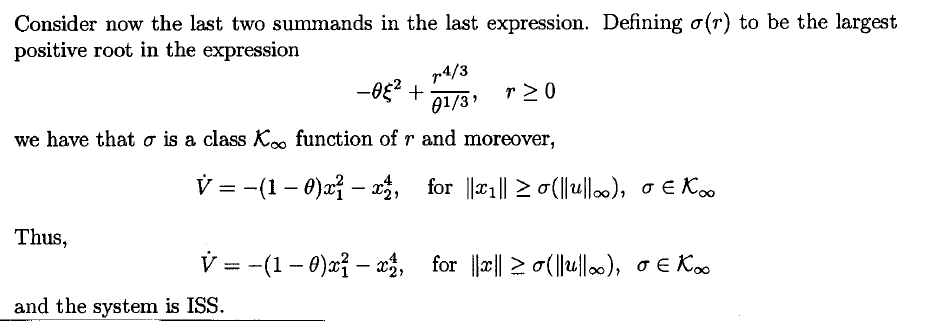